Cumbernauld Academy
S3 INTO S4 OPTION Information Assembly
			Wednesday 17th February 2021
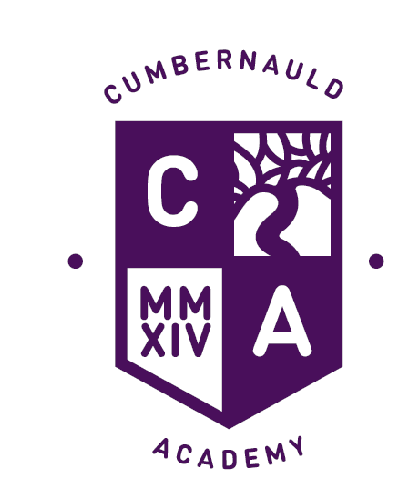 Curriculum  Structure – August 2021
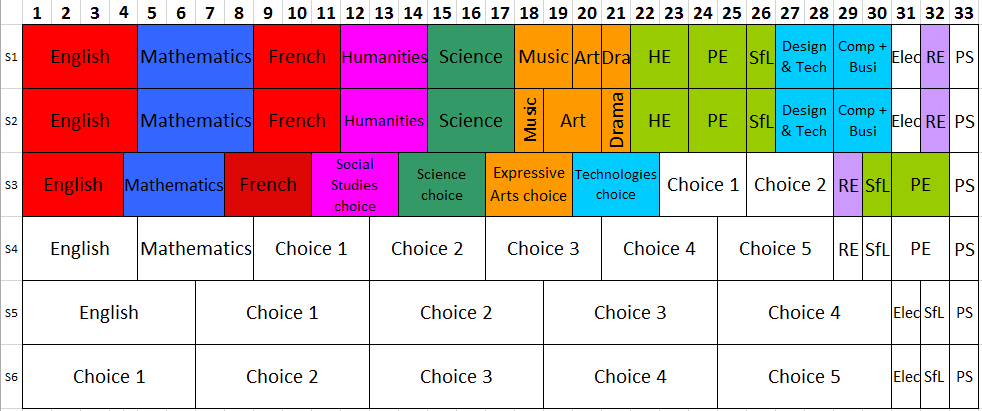 How will we allocate the time?
Pupil Option Interviews:  w/b 8/03/21
S3 into S4 Options - Planning
You were asked to complete a Google Form explaining your ideal choices for S4.
The responses from this form generated 132 replies, and this information has been entered in our system to generate the ‘Best-Fit’ Option form for your year group.
Some pupils responded twice, so the last data entered was put in for them.
We are currently working on finalising this form and hope to have it ready for the end of the week. If you have not completed the Form yet it can still be completed for data to be collected. The deadline would be for the end of Thursday 18th February.
The Option Form for last year was….
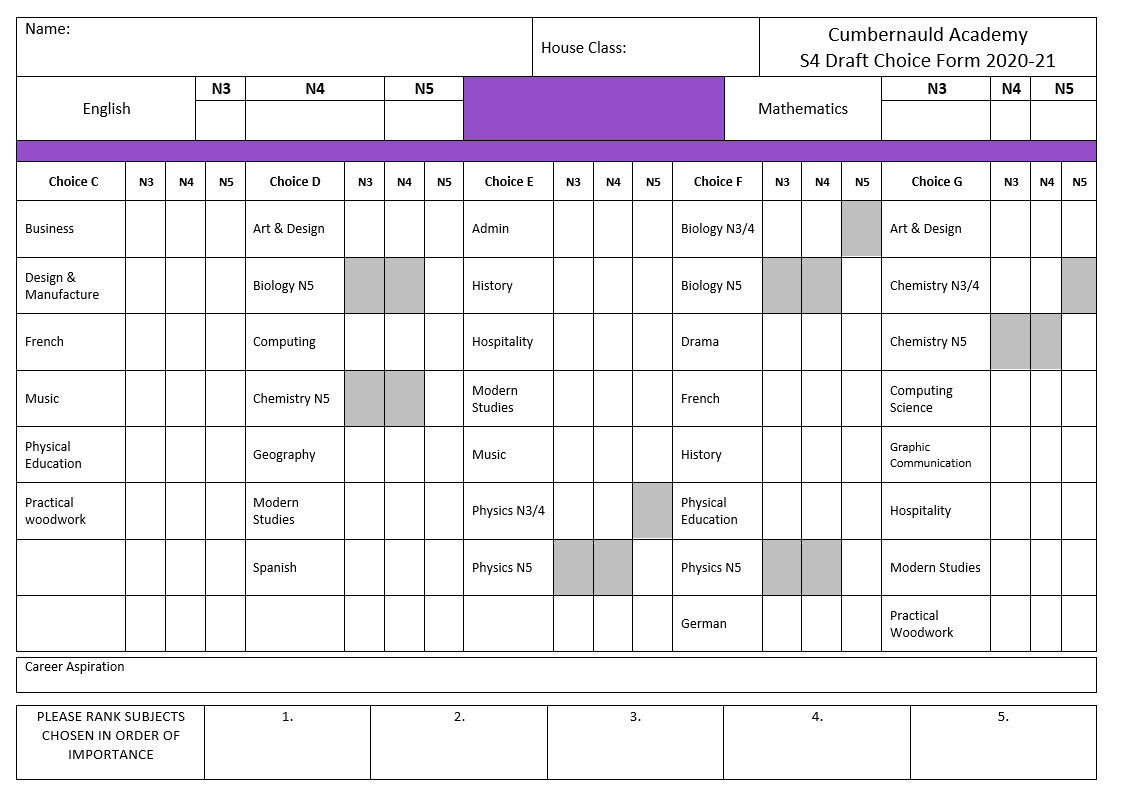 National Qualifications
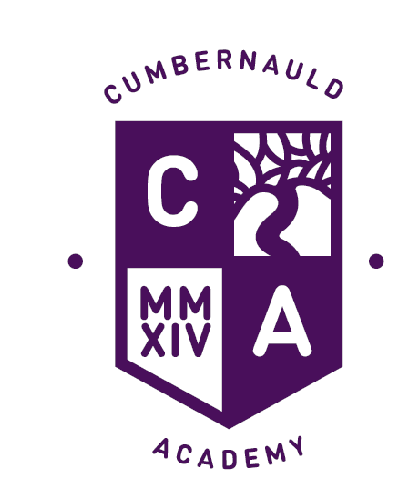 Possible Achievement Pathway – Apprenticeship
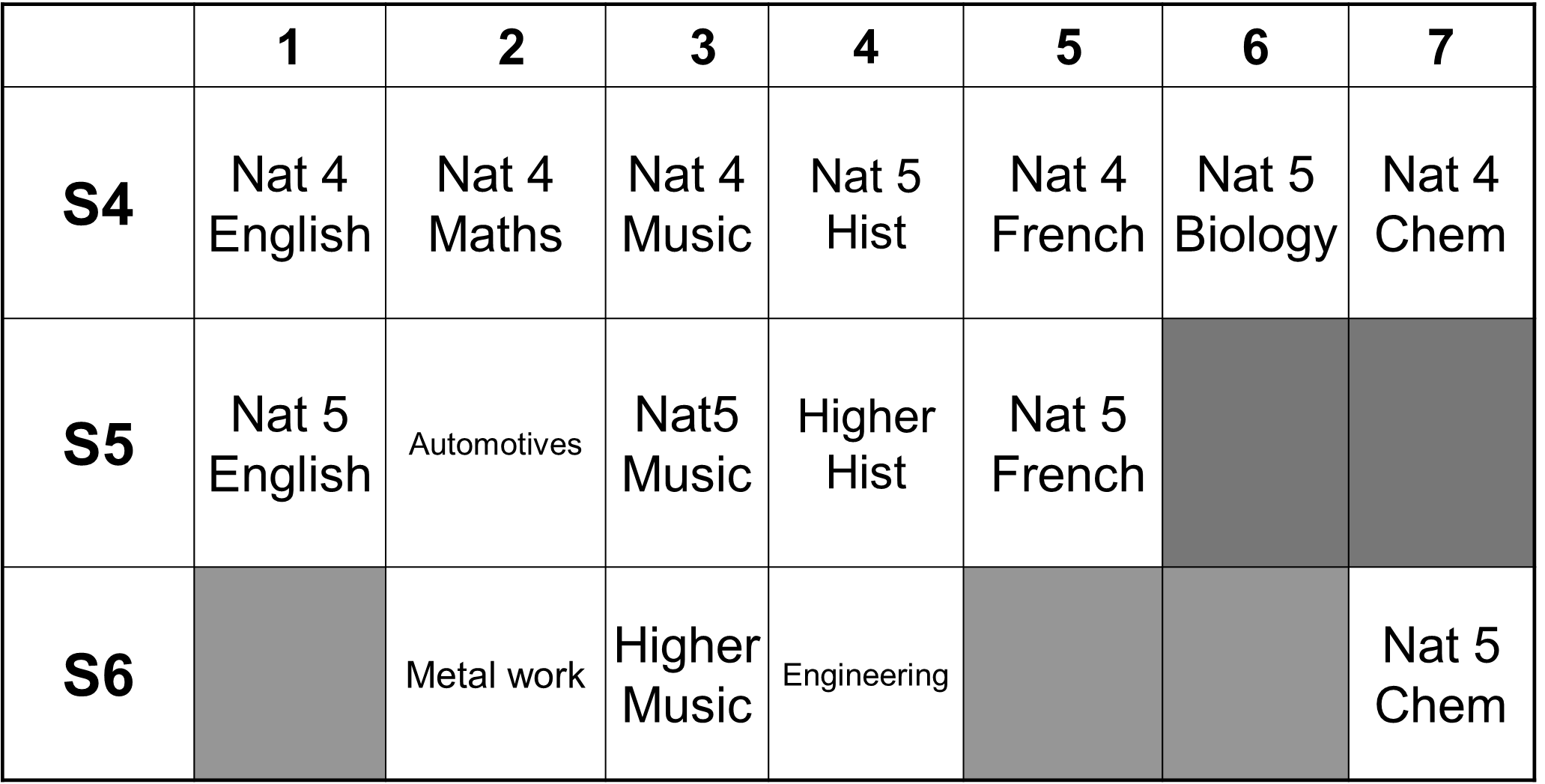 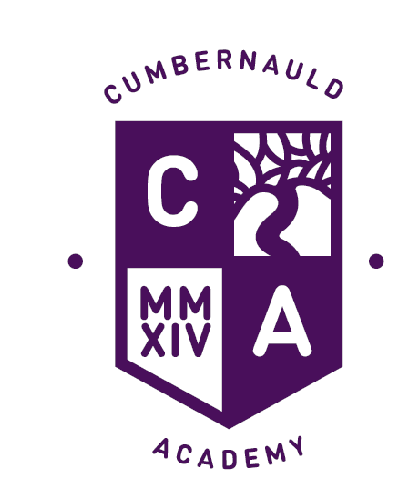 Possible Achievement Pathway – Hopes of Medicine?
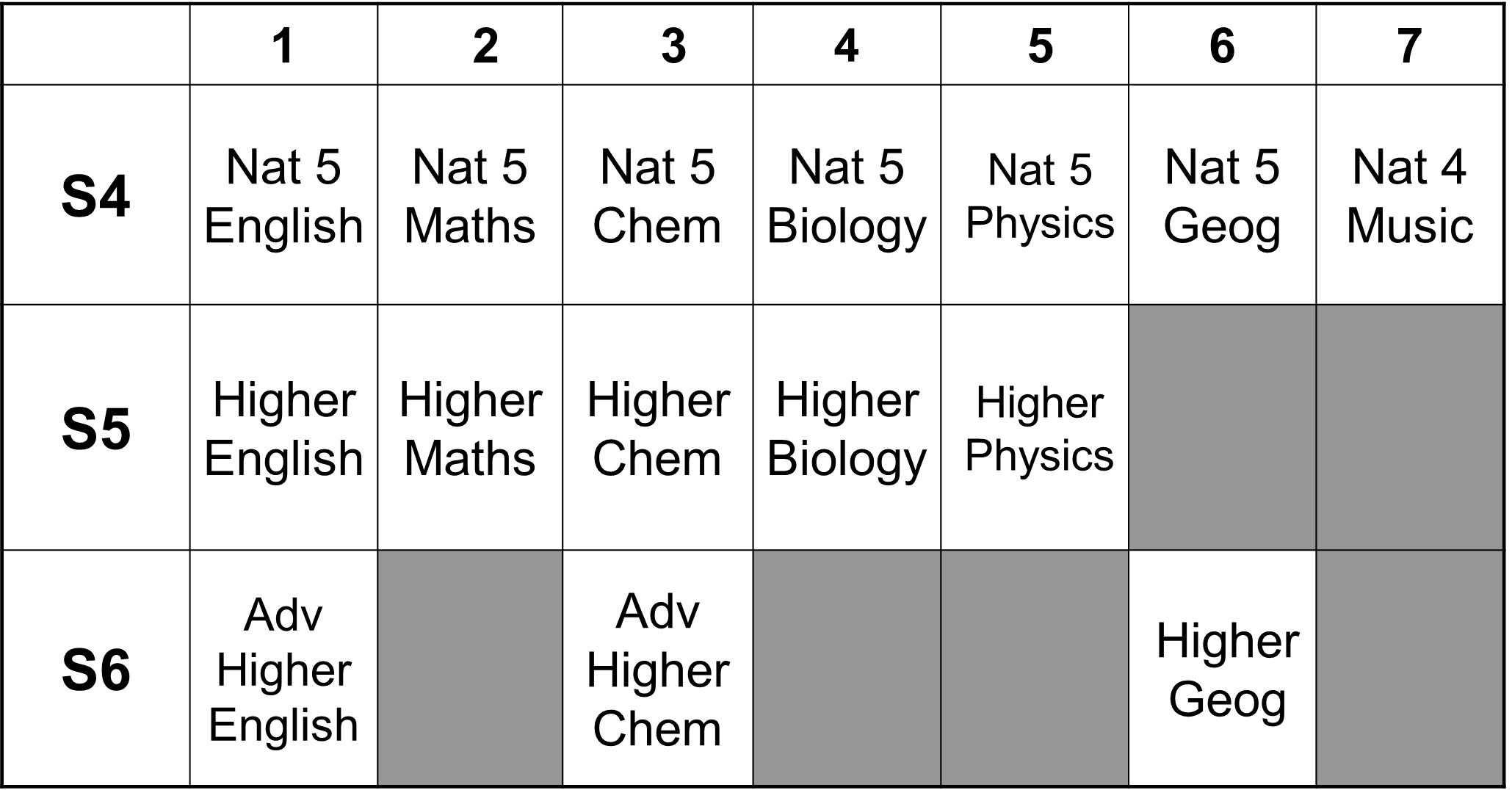 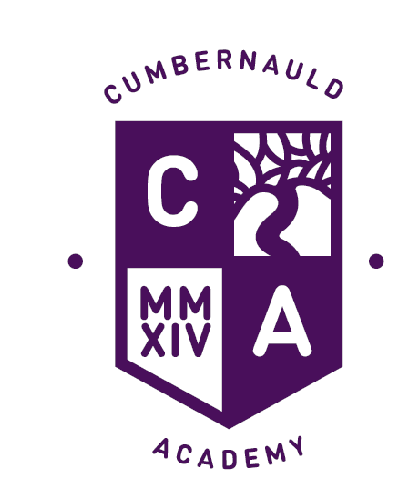 Possible Achievement Pathway – Taking time to get there?
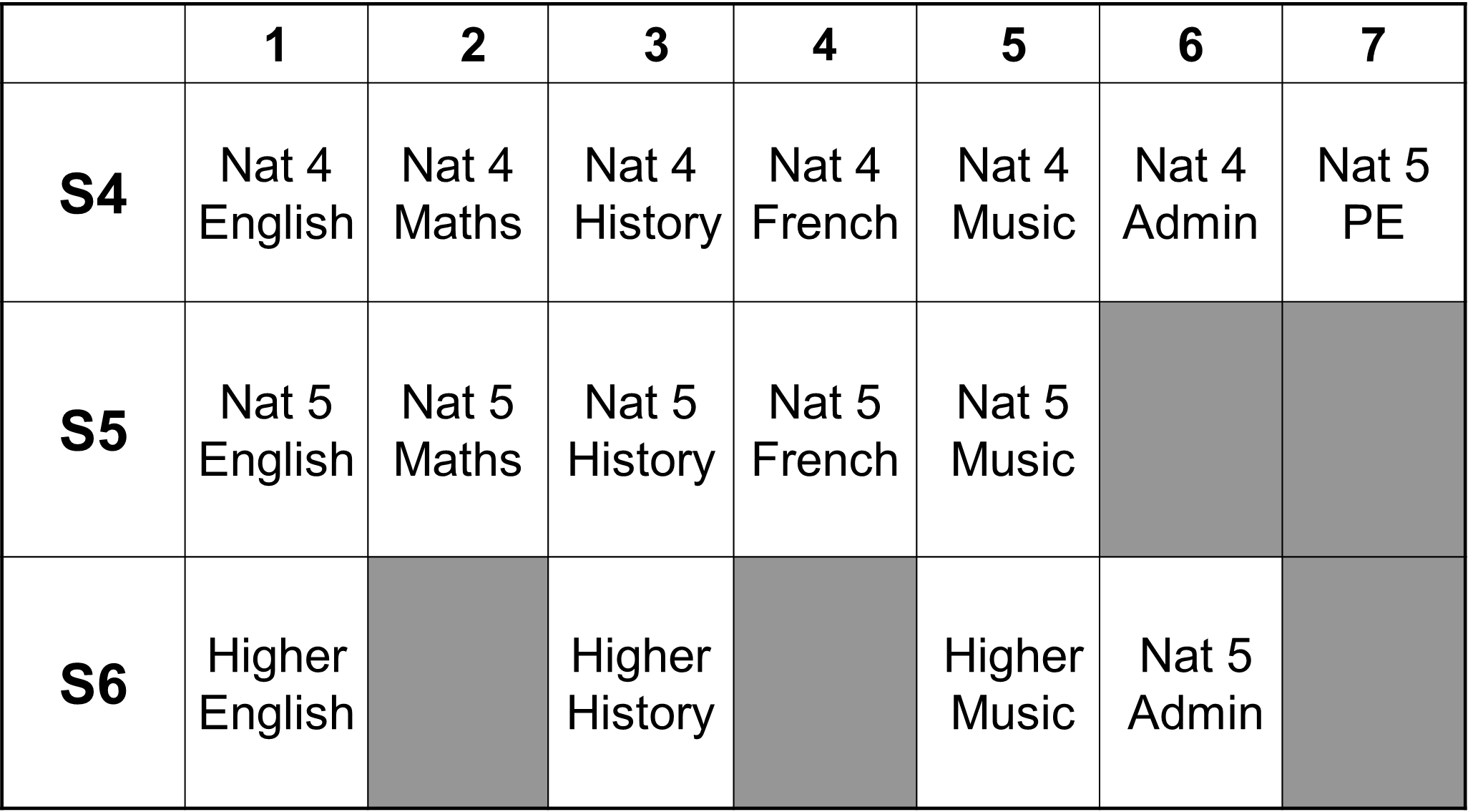 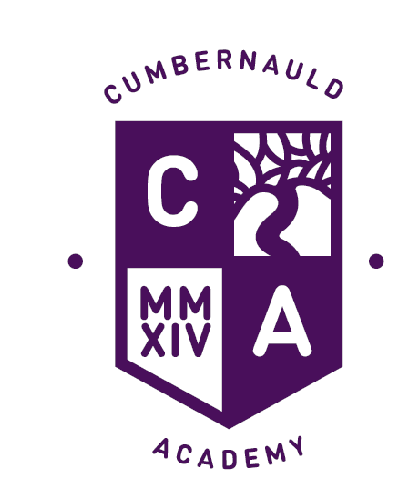 S4 National Assessments
In National 3 & 4 courses pupils must pass two or three internal units (depending on subject). There is no final exam
In National 5 courses pupils will not have internal units to pass however there will be an external exam
Some subjects also have assignments/practical or Folio work which contributes to their overall grade. 
Assessment Calendar – will be on the website and will show the time frame of internal assessments.